The Fundamental Theorem of Calculus
Calculus 4-4
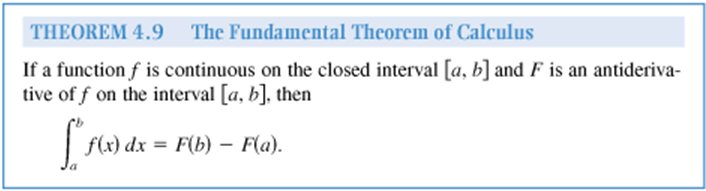 Fundamental Theorem of Calculus
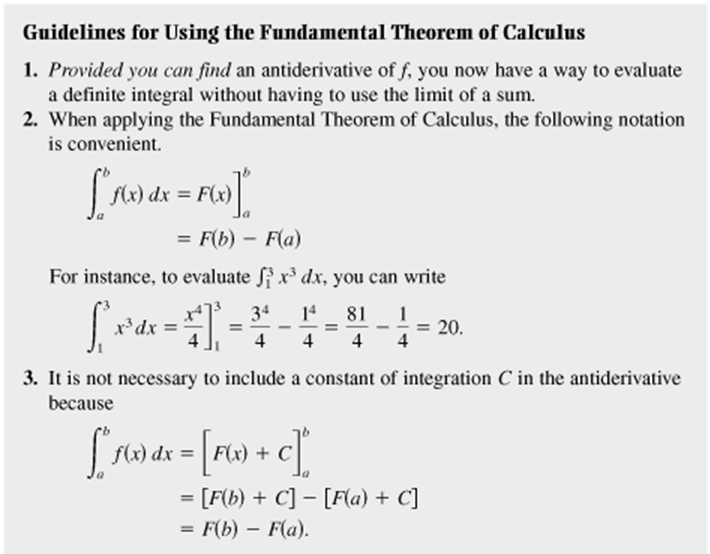 Fundamental Theorem of Calculus
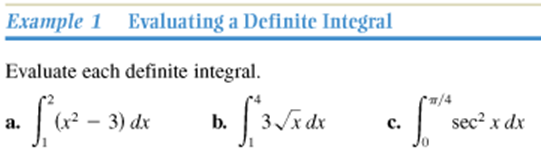 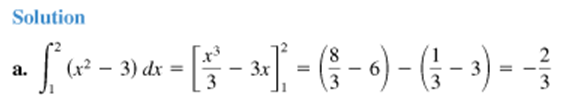 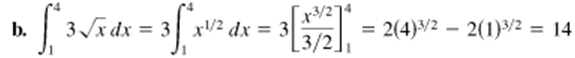 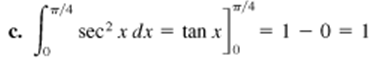 Fundamental Theorem of Calculus
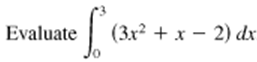 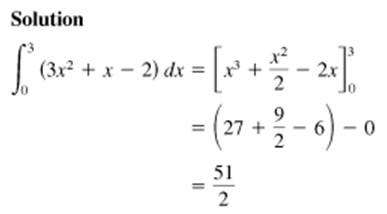 Fundamental Theorem of Calculus
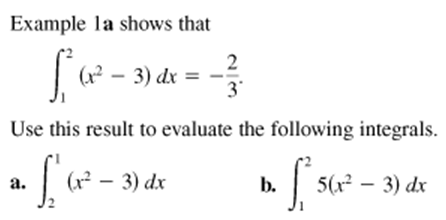 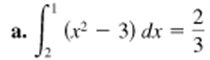 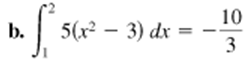 Fundamental Theorem of Calculus
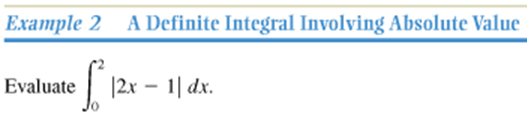 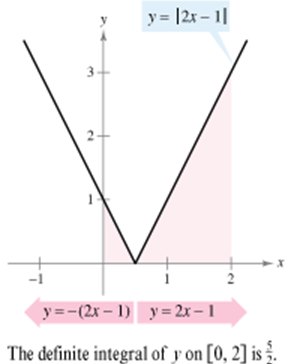 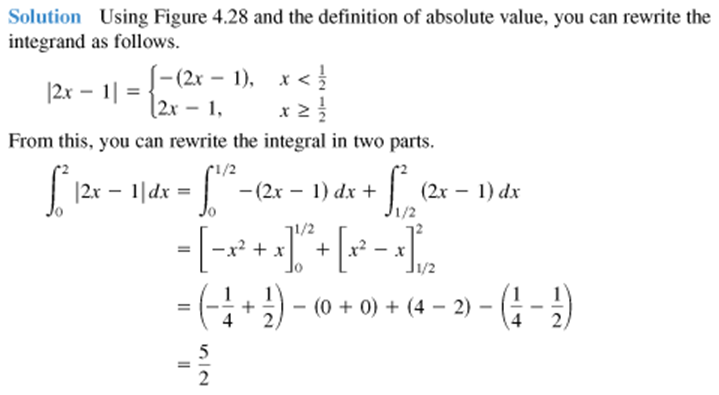 Fundamental Theorem of Calculus
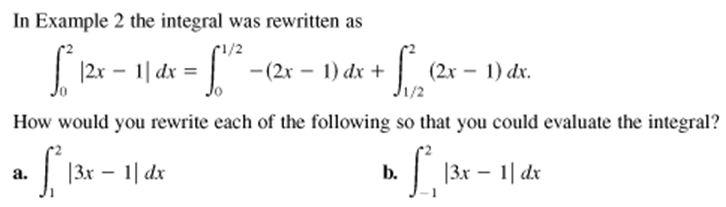 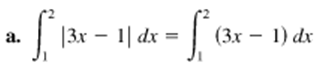 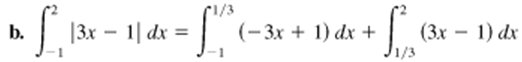 Fundamental Theorem of Calculus
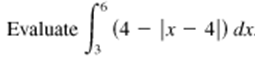 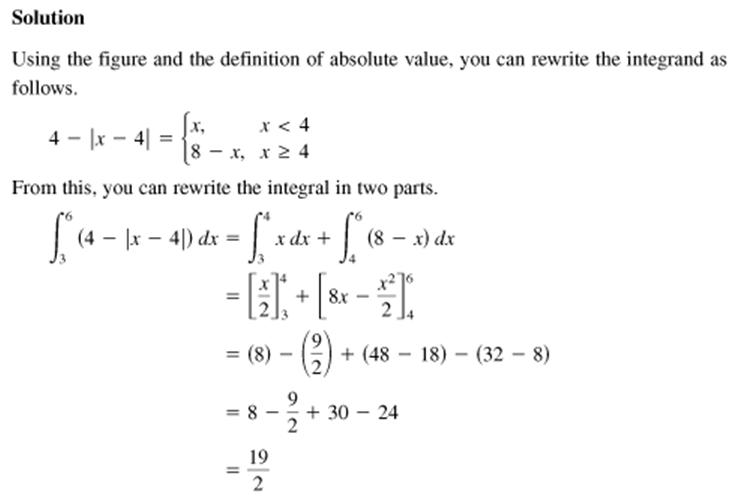 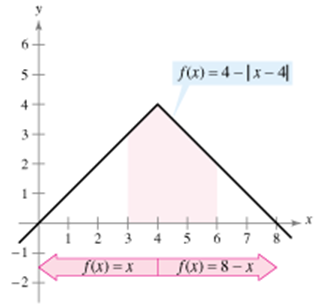 Fundamental Theorem of Calculus
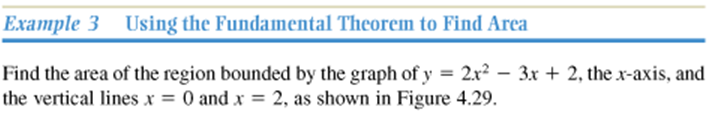 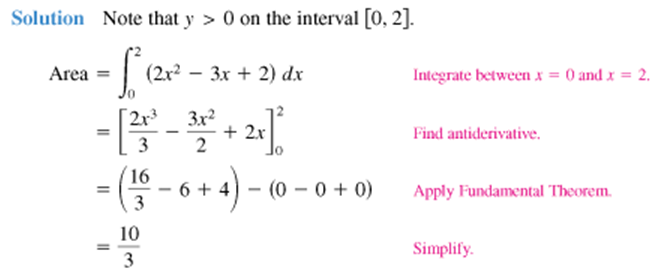 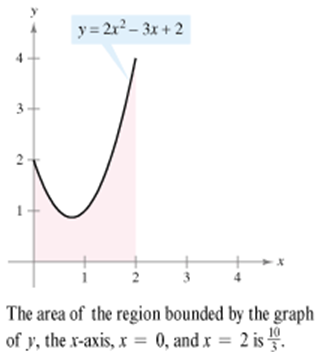 Fundamental Theorem of Calculus
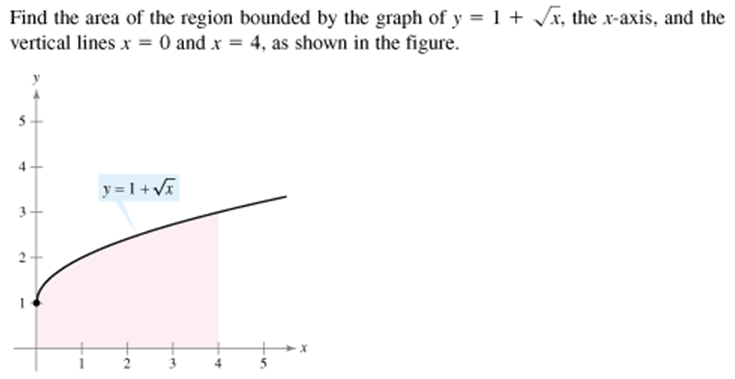 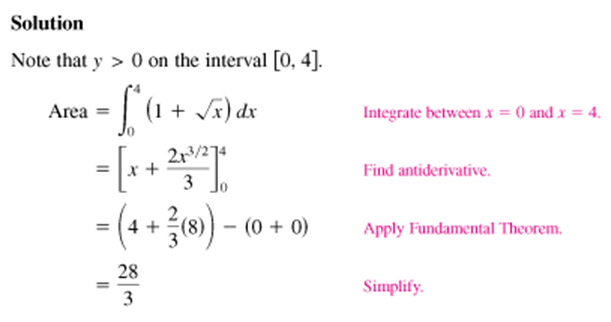 Fundamental Theorem of Calculus
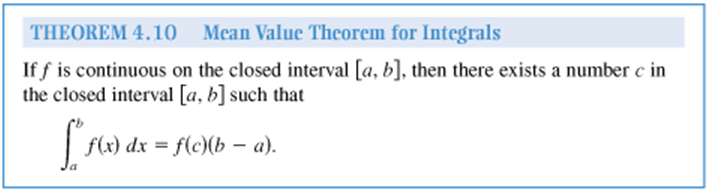 Fundamental Theorem of Calculus
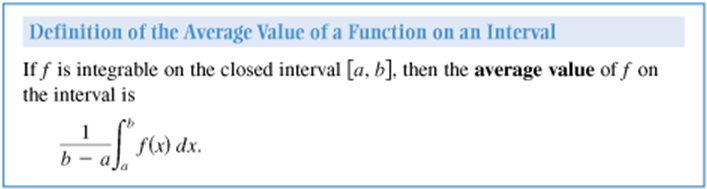 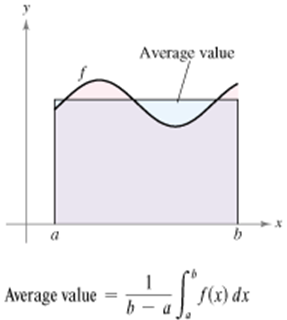 Fundamental Theorem of Calculus
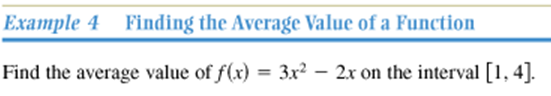 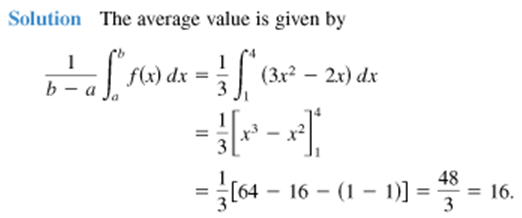 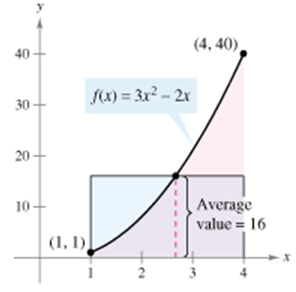 Fundamental Theorem of Calculus
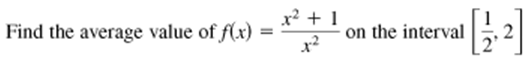 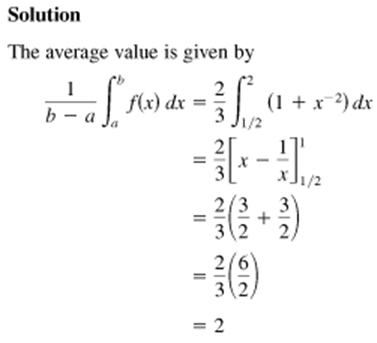 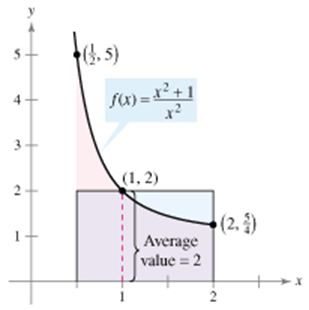 Fundamental Theorem of Calculus
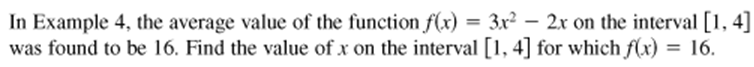 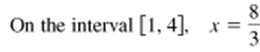 Fundamental Theorem of Calculus
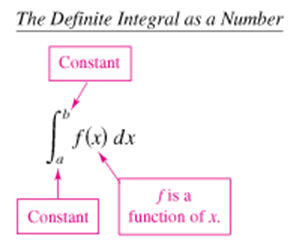 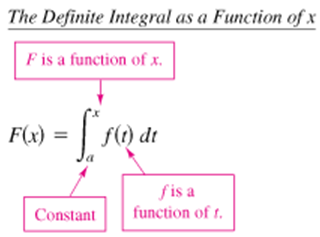 Fundamental Theorem of Calculus
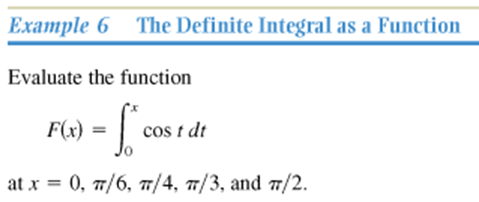 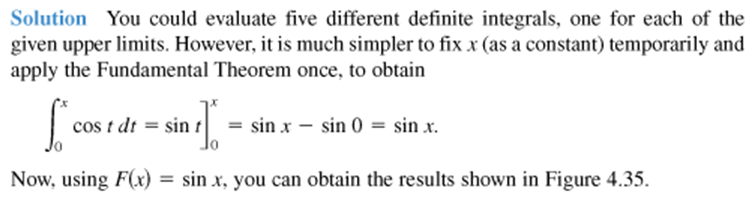 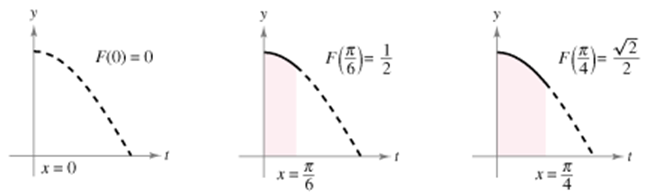 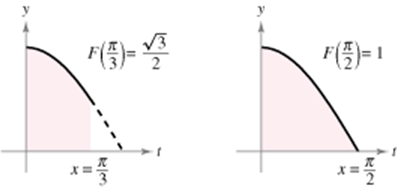 Fundamental Theorem of Calculus
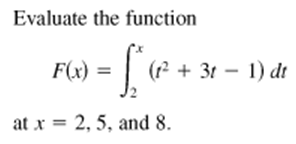 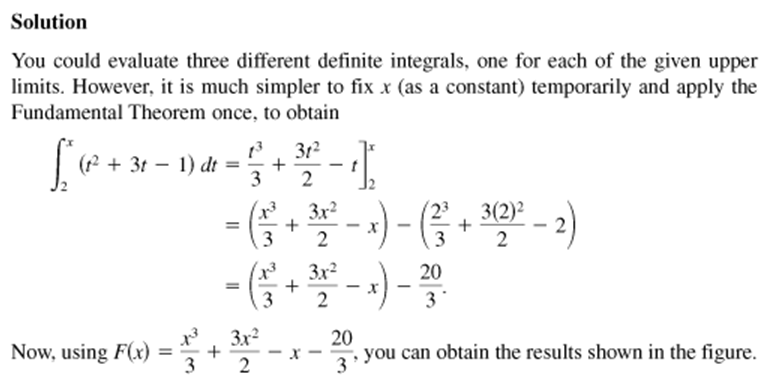 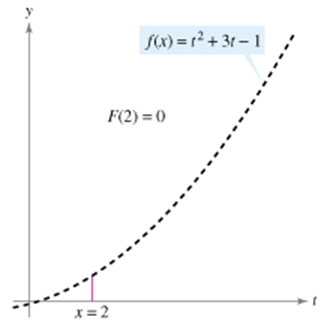 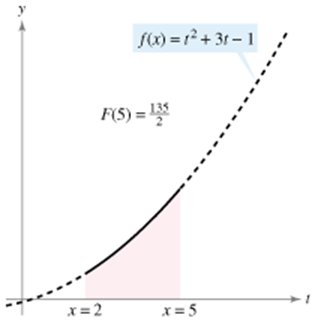 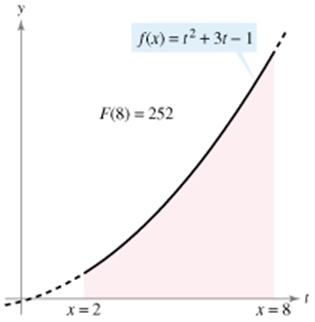 Fundamental Theorem of Calculus
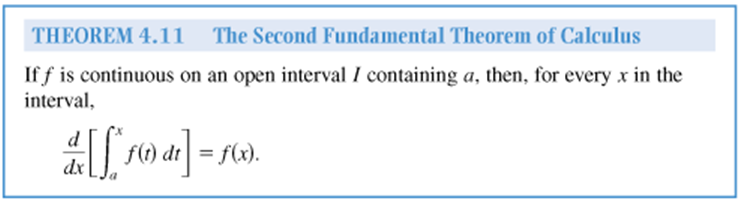 Fundamental Theorem of Calculus
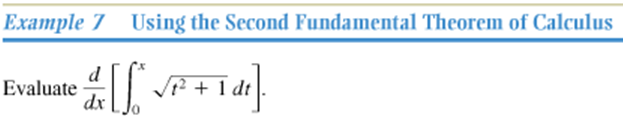 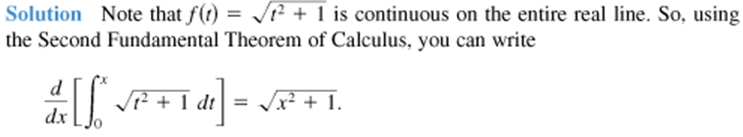 Fundamental Theorem of Calculus
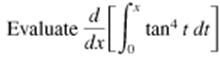 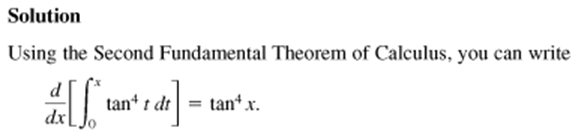 Fundamental Theorem of Calculus
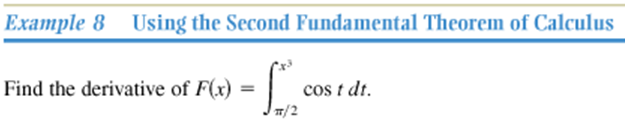 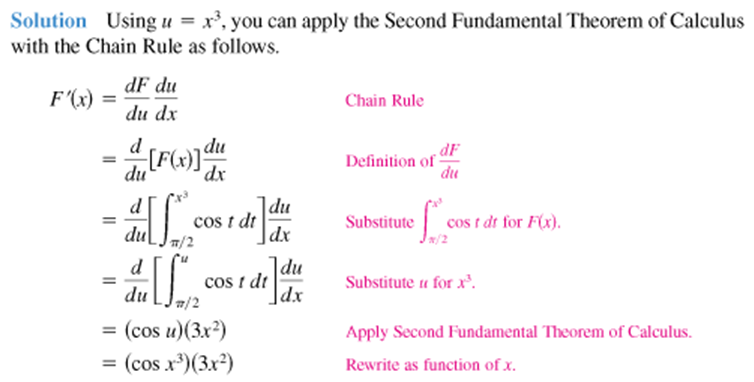 Fundamental Theorem of Calculus
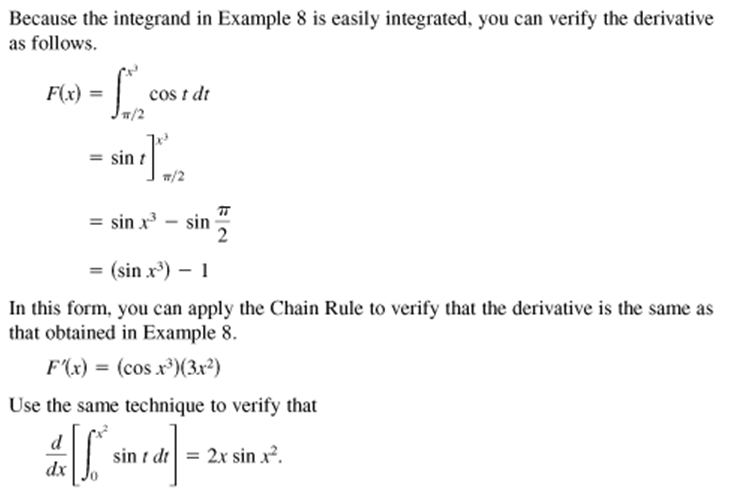 Fundamental Theorem of Calculus
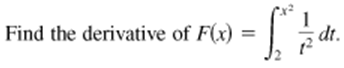 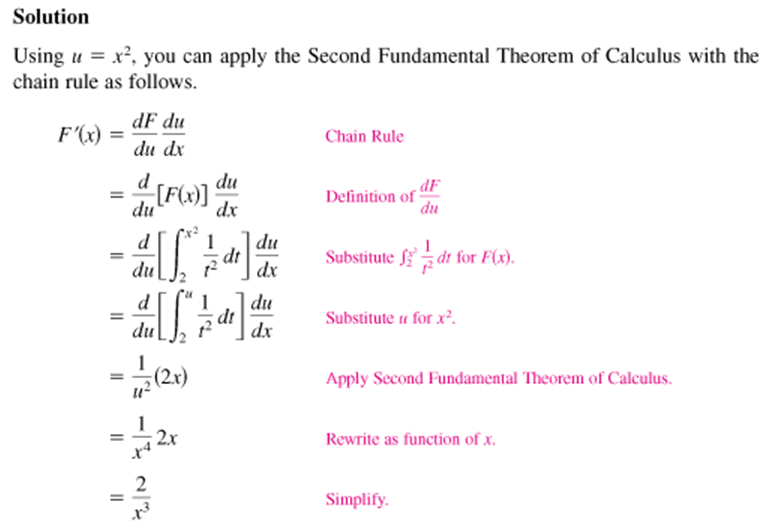 Fundamental Theorem of Calculus
Homework

4-4 The Fundamental Theorem of Calculus

pg 284 – 285
	5, 9, 13, 15, 20, 29, 35, 37, 40, 45, 49, 55-59, 63
Fundamental Theorem of Calculus